UNCLASSIFIED
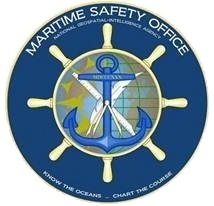 NGA Hurricane Matthew Support
Meso American – Caribbean Hydrographic Commission (MACHC)
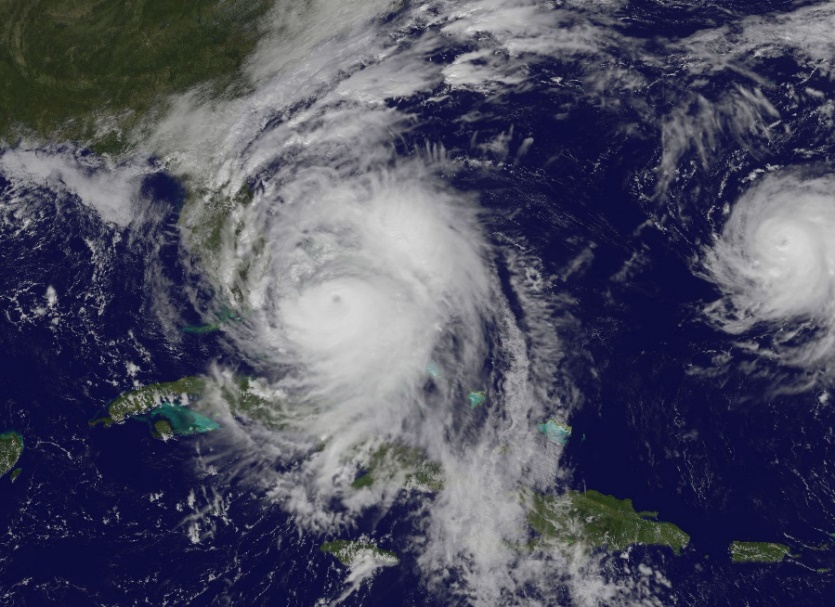 Jim Rogers
SFHN Technical Executive
NGA Maritime Safety Office
James.E.Rogers@nga.mil
15 DEC 2016
UNCLASSIFIED
UNCLASSIFIED
Hurricane Matthew
Hurricane Matthew affected the Eastern and Central Caribbean Sea region as well as the Eastern coast of North America.  
The region was affected during the period of 28 SEP 2016 – 10 OCT 2016.  
Hurricane Matthew brought Hurricane force winds, heavy rains, and flooding throughout the region.   
Some of the Countries affected by Hurricane Matthew:
St Vincent and the Grenadines
Dominican Republic
Haiti
Jamaica
Cuba
Turks and Caicos
Bahamas
United States
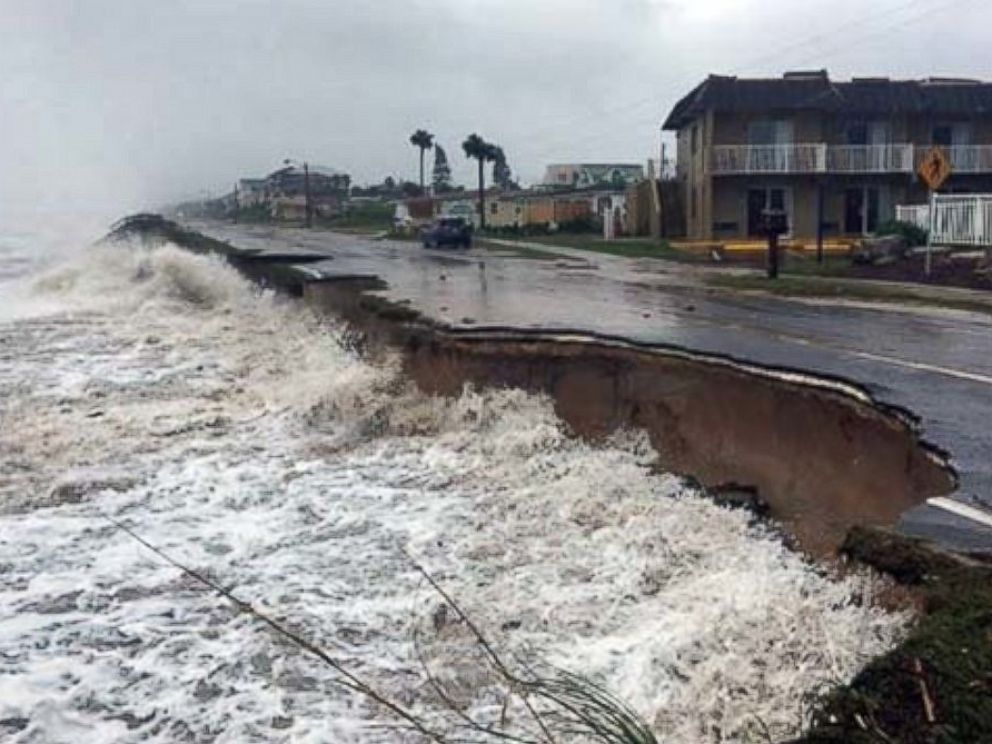 UNCLASSIFIED
UNCLASSIFIED
NGA Support to Hurricane Matthew
NGA Website created and made available via the WWW
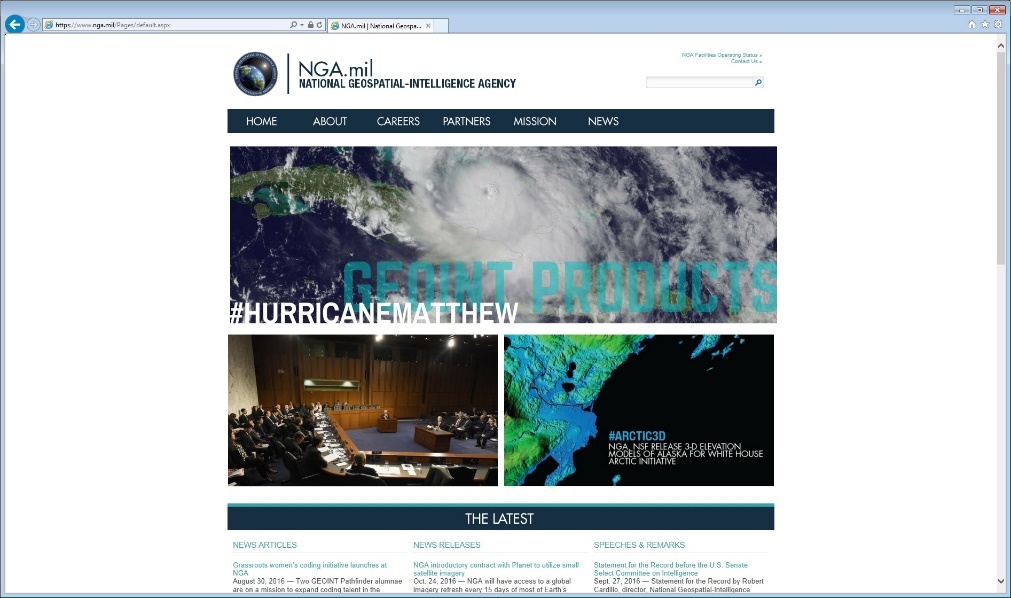 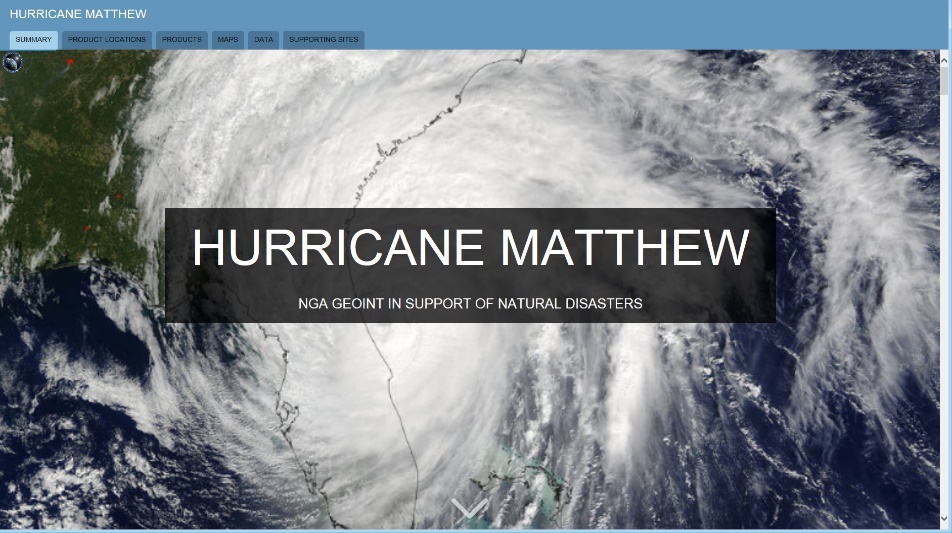 Hurricane_Matthew@nga.mil
UNCLASSIFIED
UNCLASSIFIED
Product Locations
Product Location Query
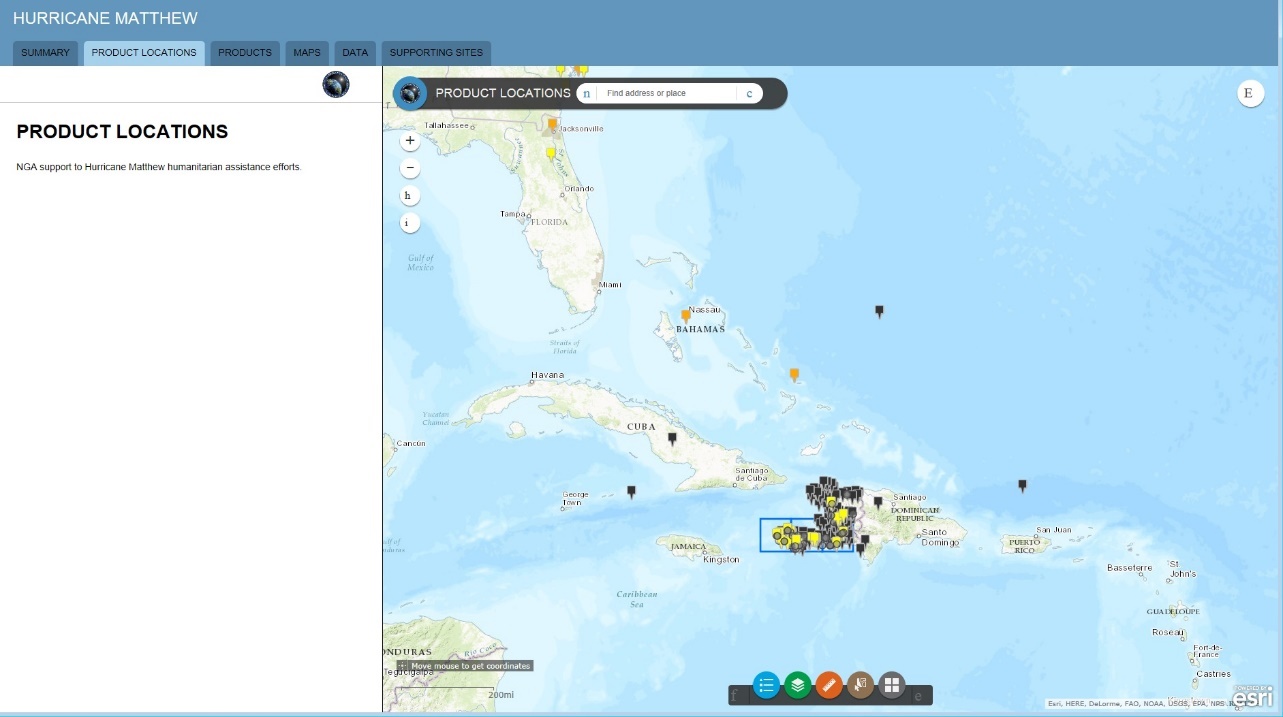 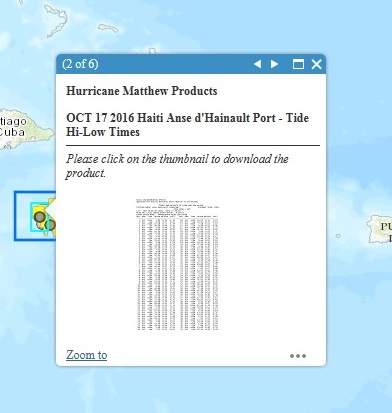 UNCLASSIFIED
UNCLASSIFIED
Products
Products
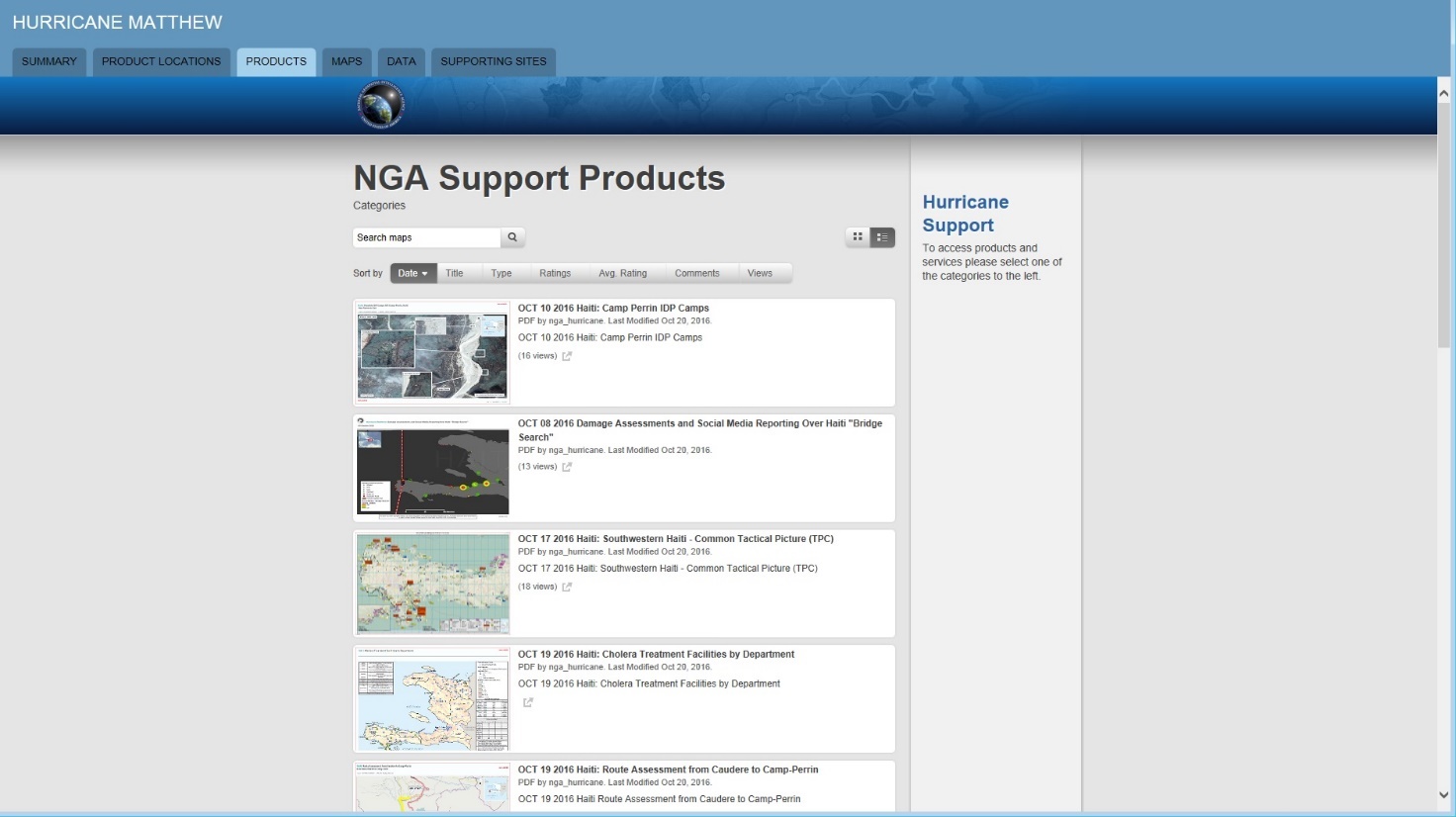 UNCLASSIFIED
UNCLASSIFIED
Products
Port Assessments
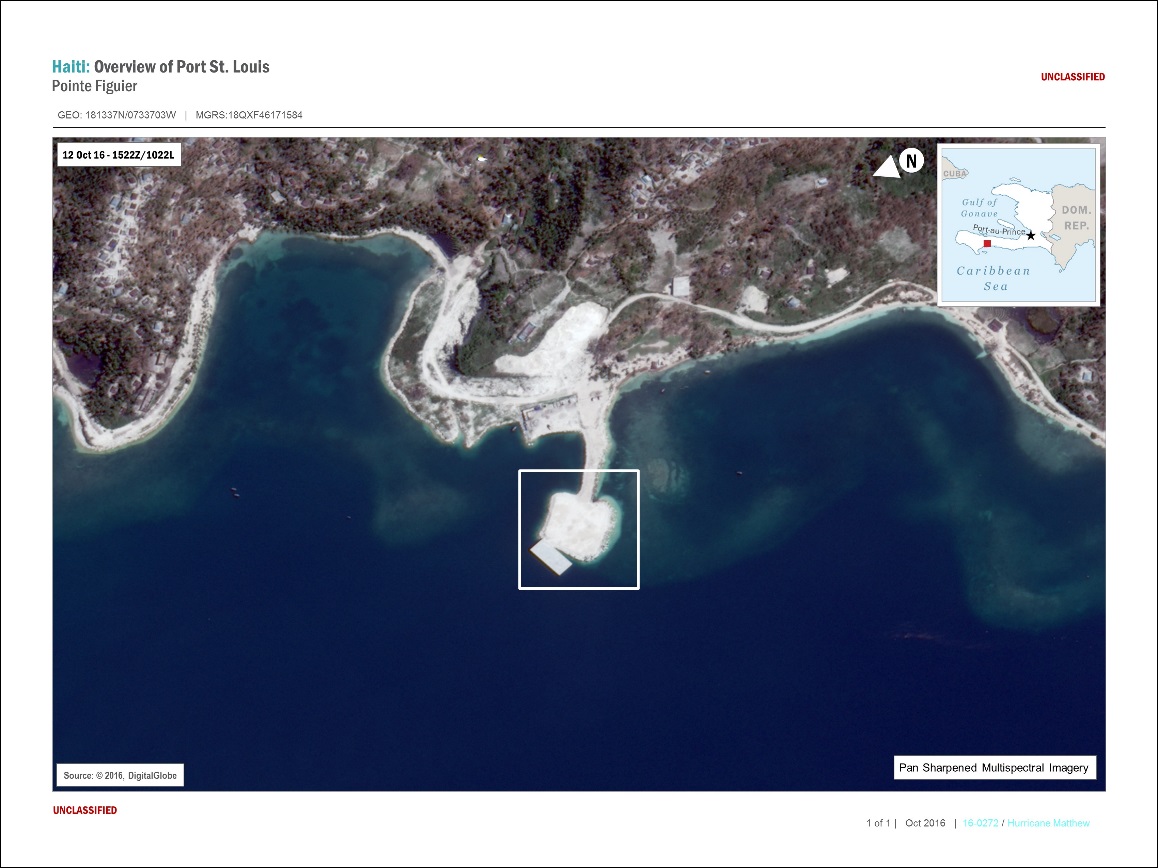 UNCLASSIFIED
UNCLASSIFIED
Products
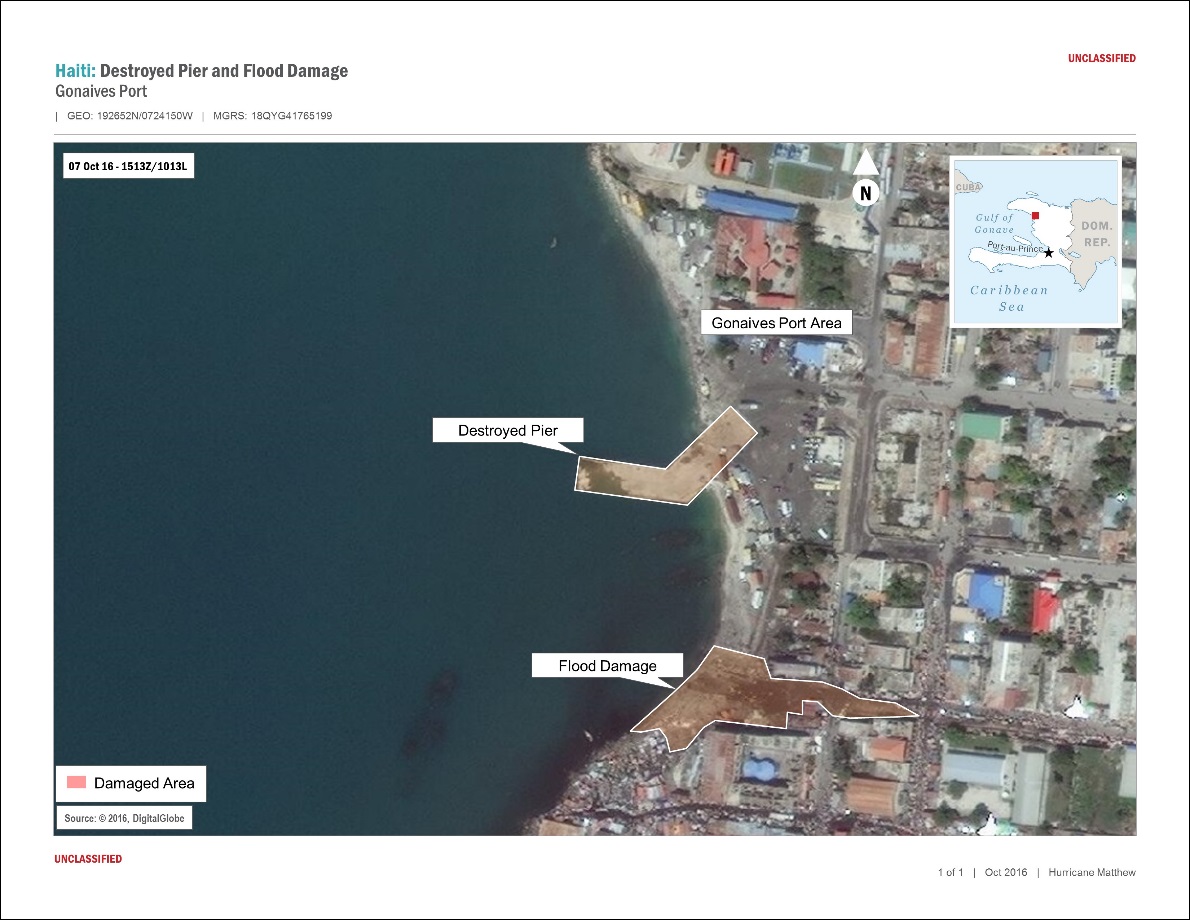 Damage Assessments
UNCLASSIFIED
UNCLASSIFIED
Products
Humanitarian Relief
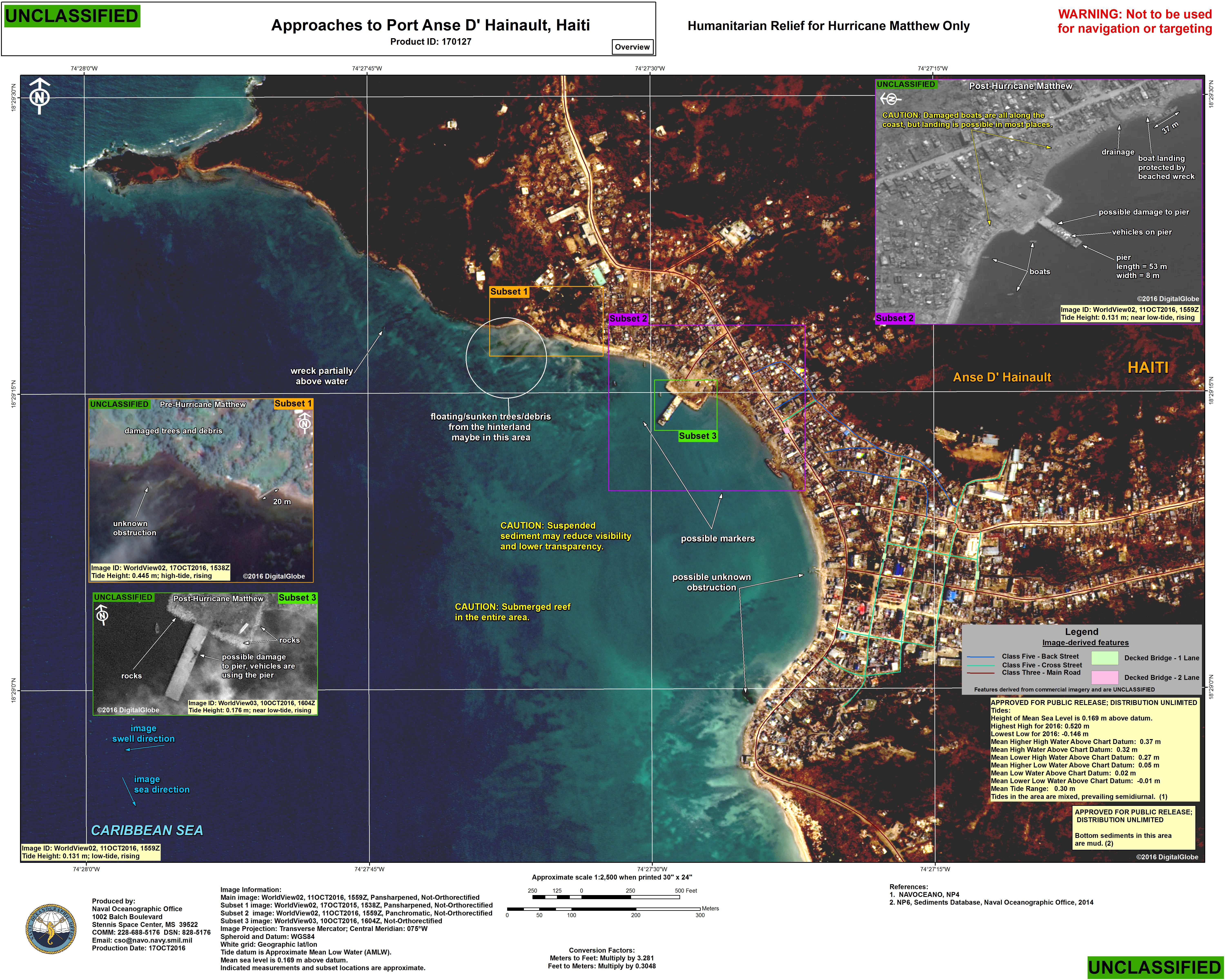 UNCLASSIFIED
UNCLASSIFIED
Maps
Maps Query – a way to graphically represent reported information
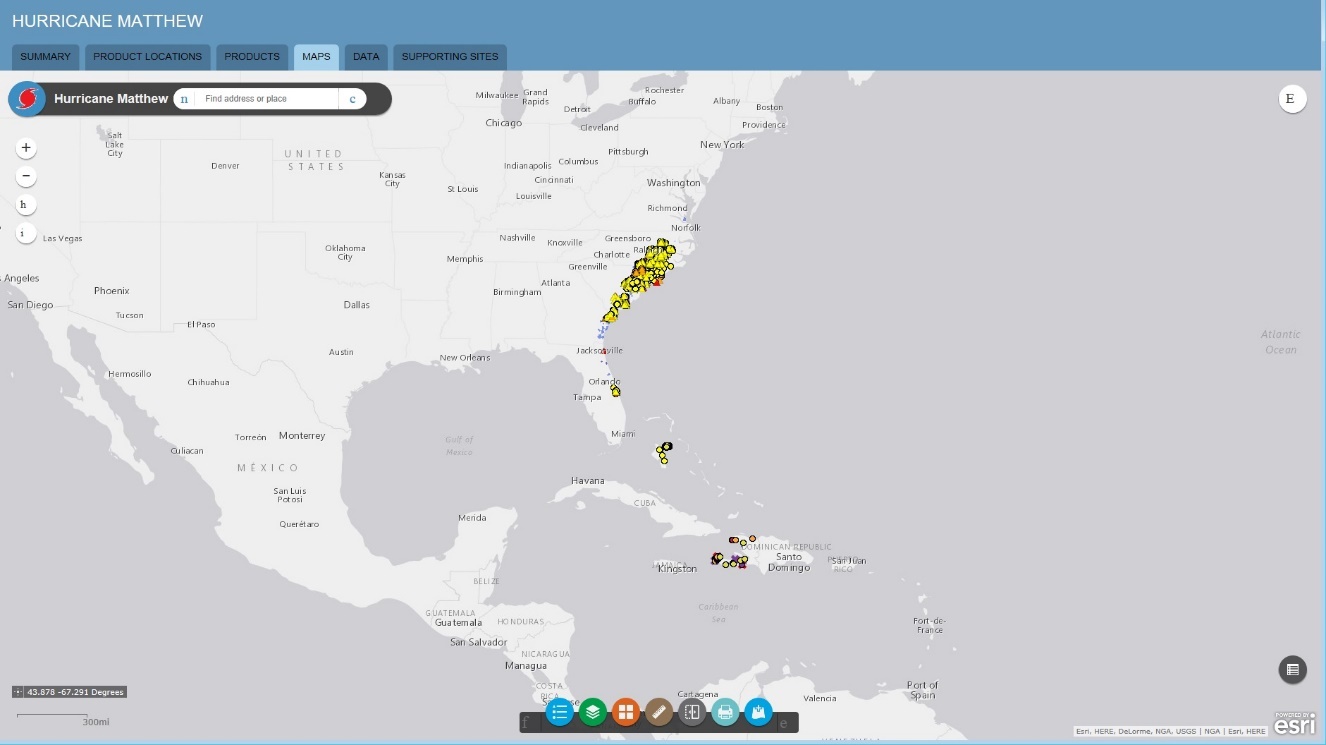 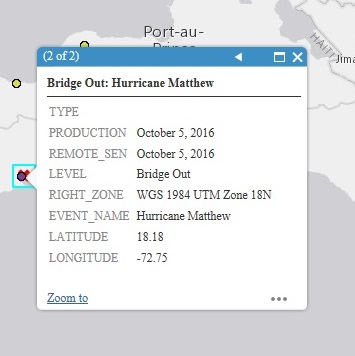 UNCLASSIFIED
UNCLASSIFIED
Data
Links to data to help support GIS Analysis
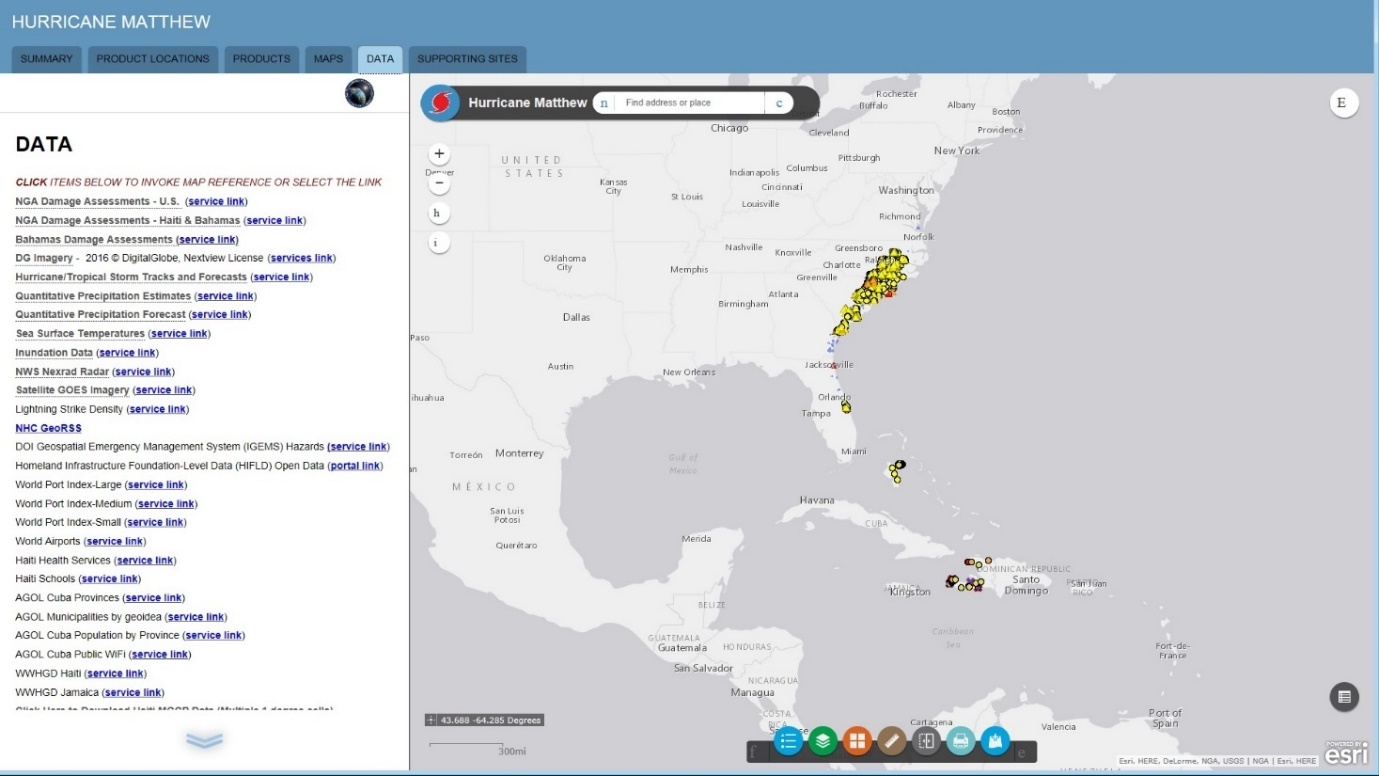 UNCLASSIFIED
UNCLASSIFIED
Supporting Sites
Links to other partner websites supporting the relief efforts
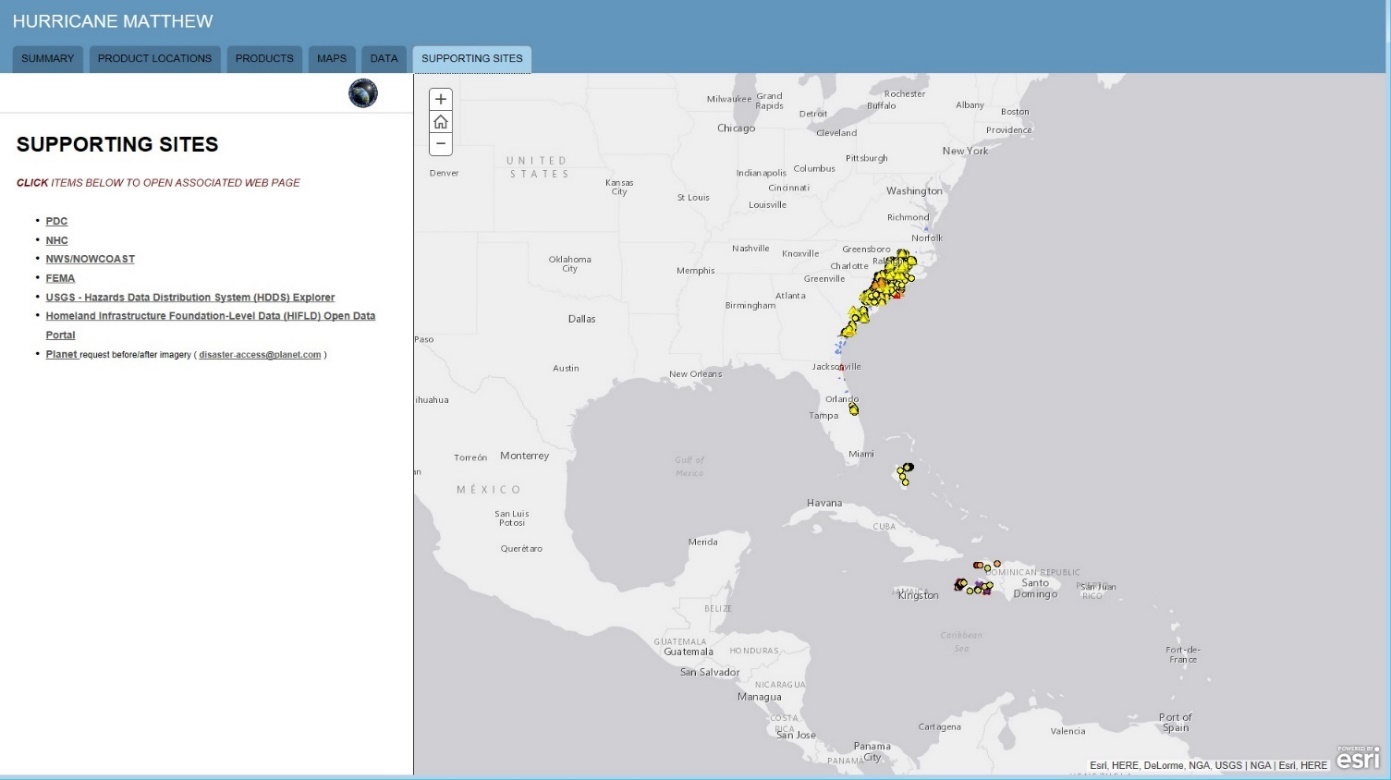 UNCLASSIFIED
UNCLASSIFIED
Humanitarian Aid
The NGA Hurricane Matthew website supported combined US efforts during the crisis.  
The website also supported the efforts of the other international partners with their humanitarian aid as well. 
The various products, maps, and data helped responders make more informed decisions and have better situational awareness.
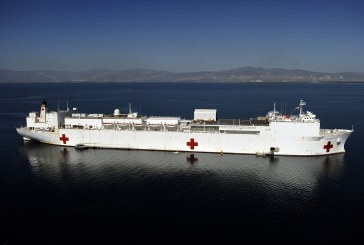 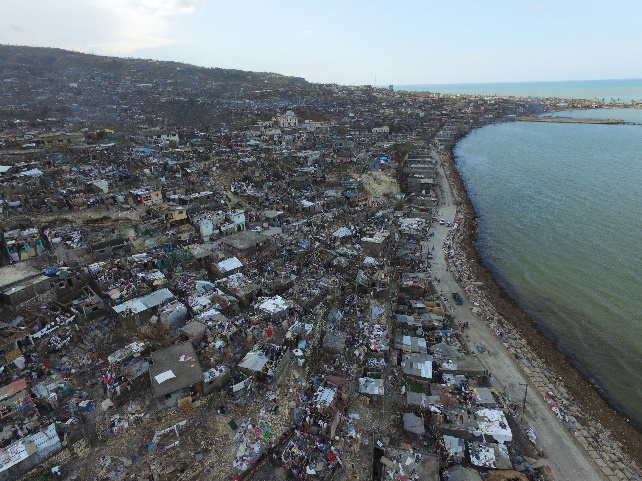 UNCLASSIFIED
UNCLASSIFIED
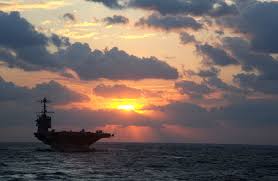 UNCLASSIFIED